Weller C700
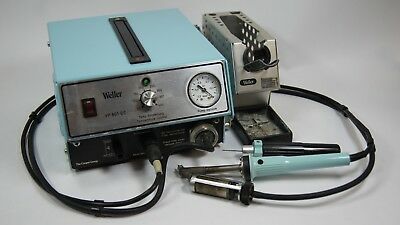